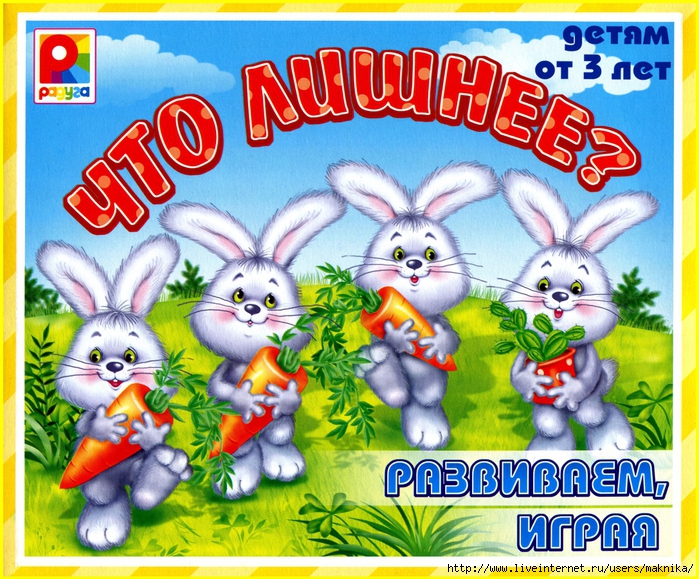 Дидактическая игра «Что лишнее?»Цель: учить детей выделять из группы предметов лишний и доказывать правильность своего решения.Задачи:- закреплять умение классифицировать предметы;- развивать внимание, мышление, связную речь;- воспитывать умение соблюдать правила игры.Игровое правило: внимательно рассмотреть все                         картинки, выбрать неподходящую,                          объяснить почему она «лишняя», нажать                          на нее. Если ответ правильный, появится                                      новое задание, если нет, нужно еще                         подумать
Инструкция: «Посмотри, здесь изображены 5 картинок. Одна из них «лишняя». Не подходит к  другим. Какая картинка «лишняя» и почему?» В случае успешного самостоятельного выполнения первого задания все содержание инструкции ребенку уже не повторяется. Педагог лишь ограничивается вопросами типа: «А здесь что не подходит?» Целевая аудитория: дети старшего дошкольного                               и младшего школьного возраста
Разработала
учитель-дефектолог Бонькина А.К.
Что лишнее?
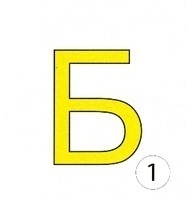 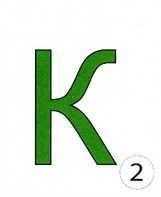 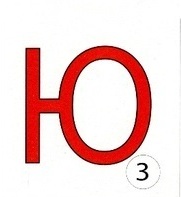 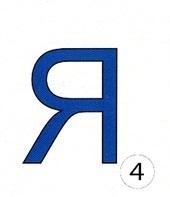 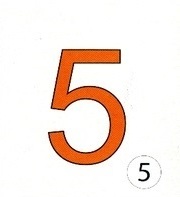 Что лишнее?
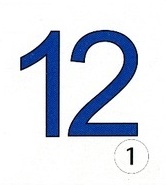 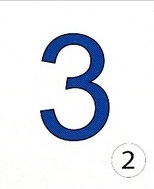 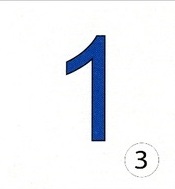 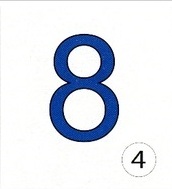 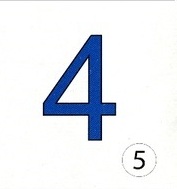 Что лишнее?
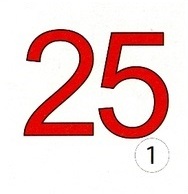 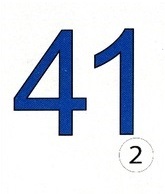 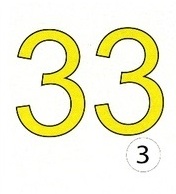 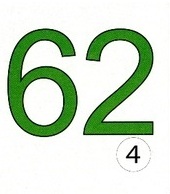 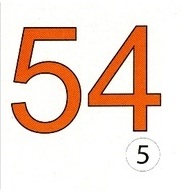 Что лишнее?
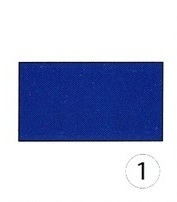 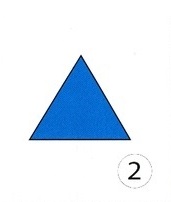 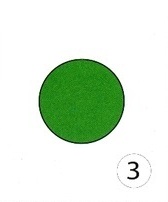 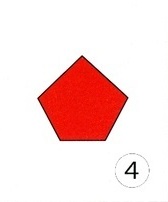 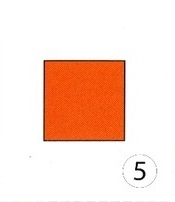 Что лишнее?
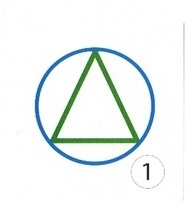 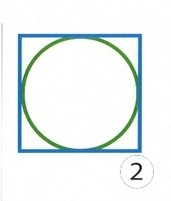 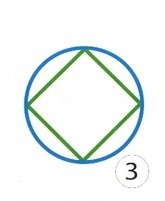 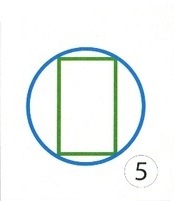 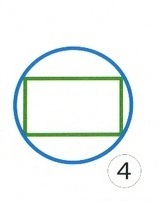 Что лишнее?
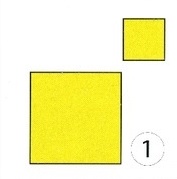 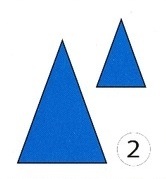 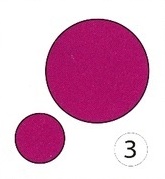 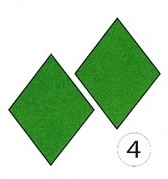 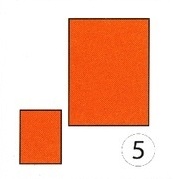 Что лишнее?
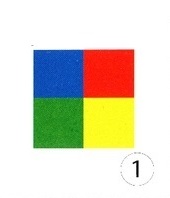 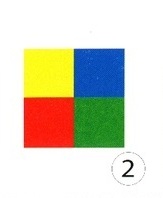 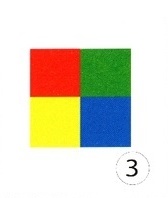 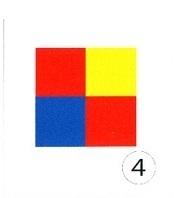 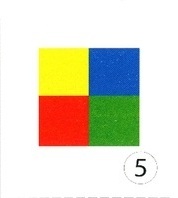 Что лишнее?
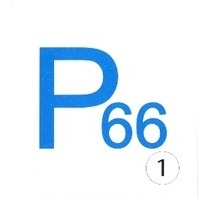 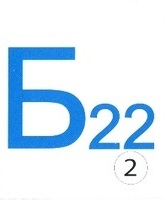 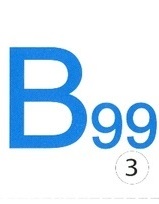 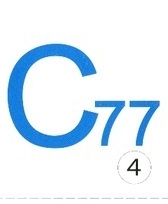 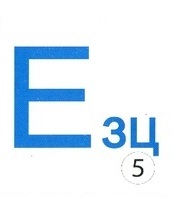 Что лишнее?
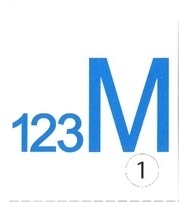 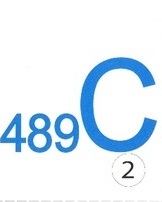 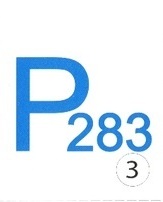 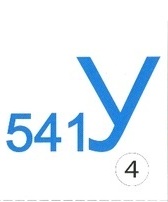 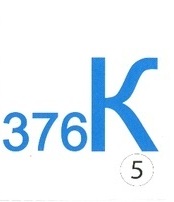 Что лишнее?
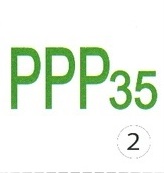 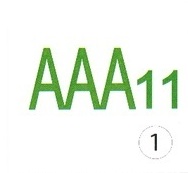 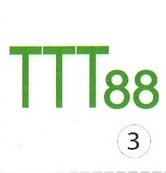 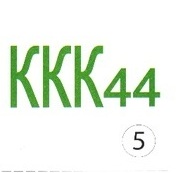 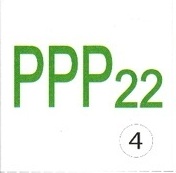 МОЛОДЕЦ!!!
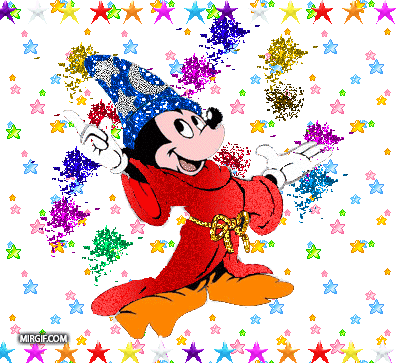